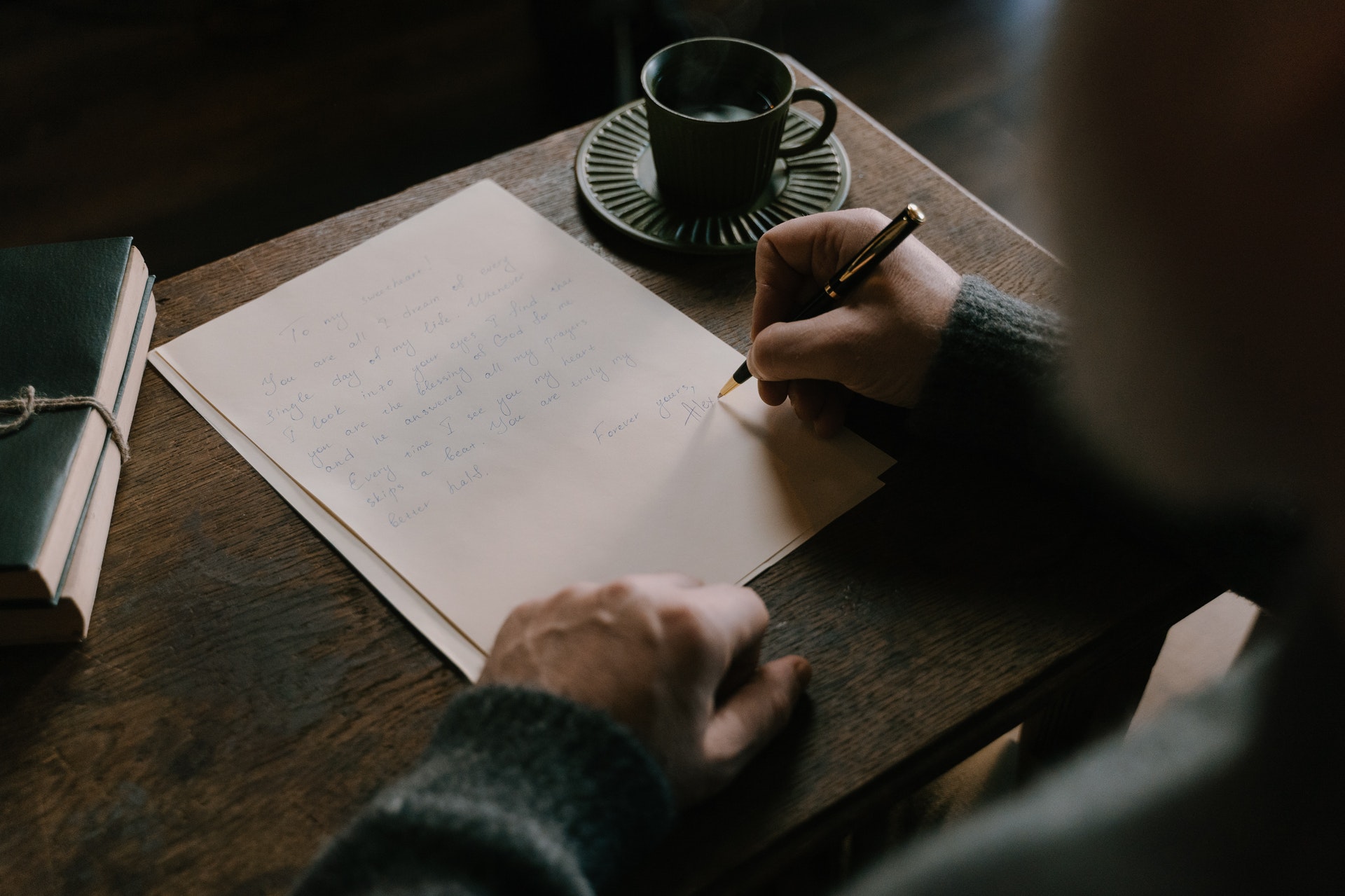 Unit 5
Writing Personal Letters
What is a personal letter?
A personal letter is a type of letter (or informal composition) that usually concerns personal matters (rather than professional concerns) and is sent from one individual to another. It's longer than a dashed-off note or invitation and is often handwritten and sent through the mail.
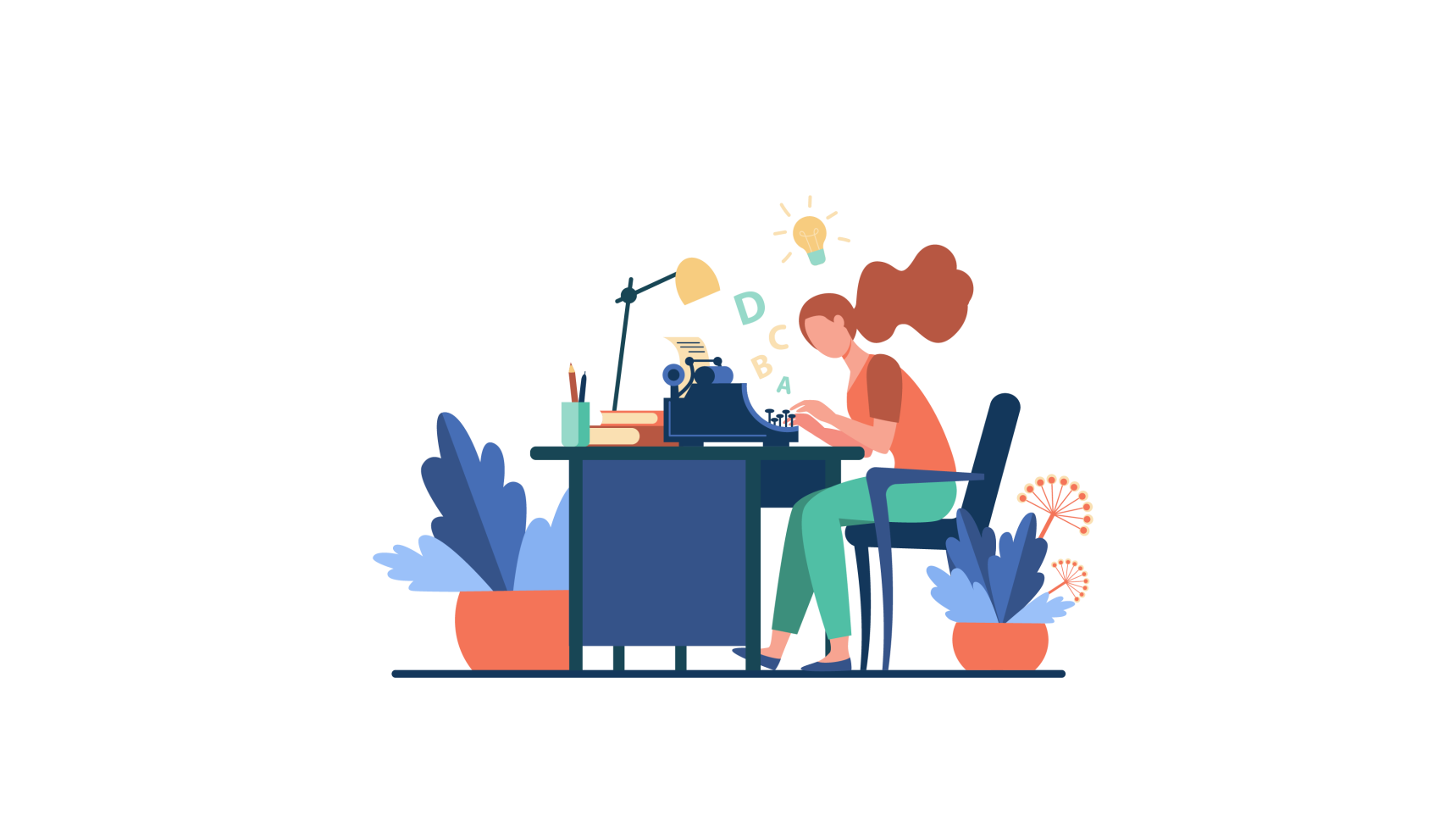 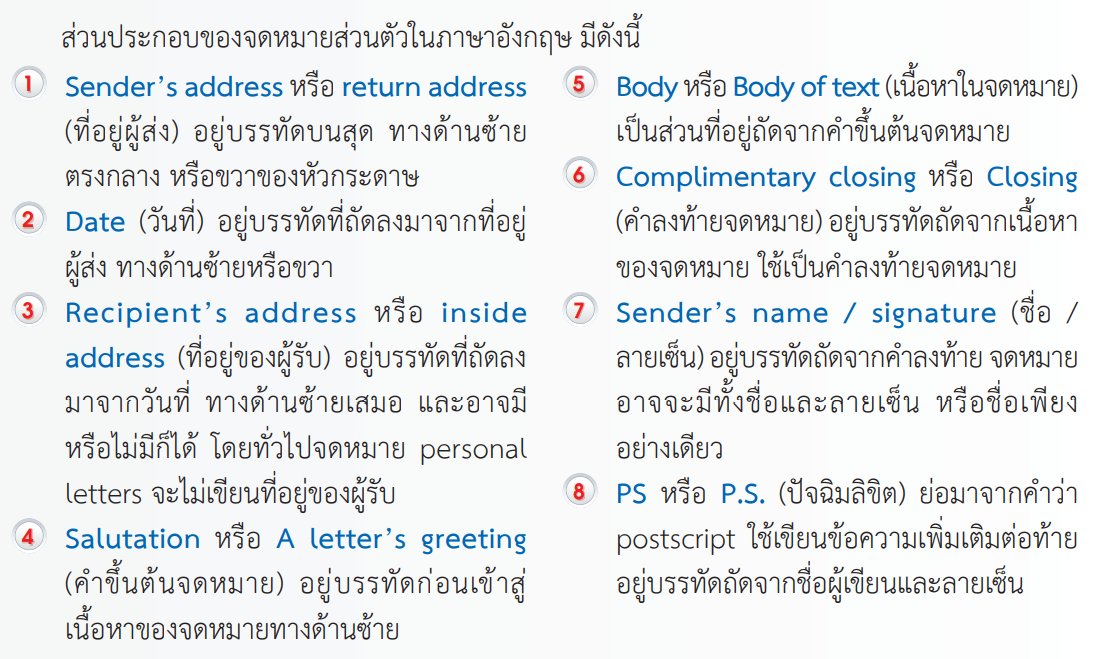 1. Parts of a personal letter
Parts of a personal letter
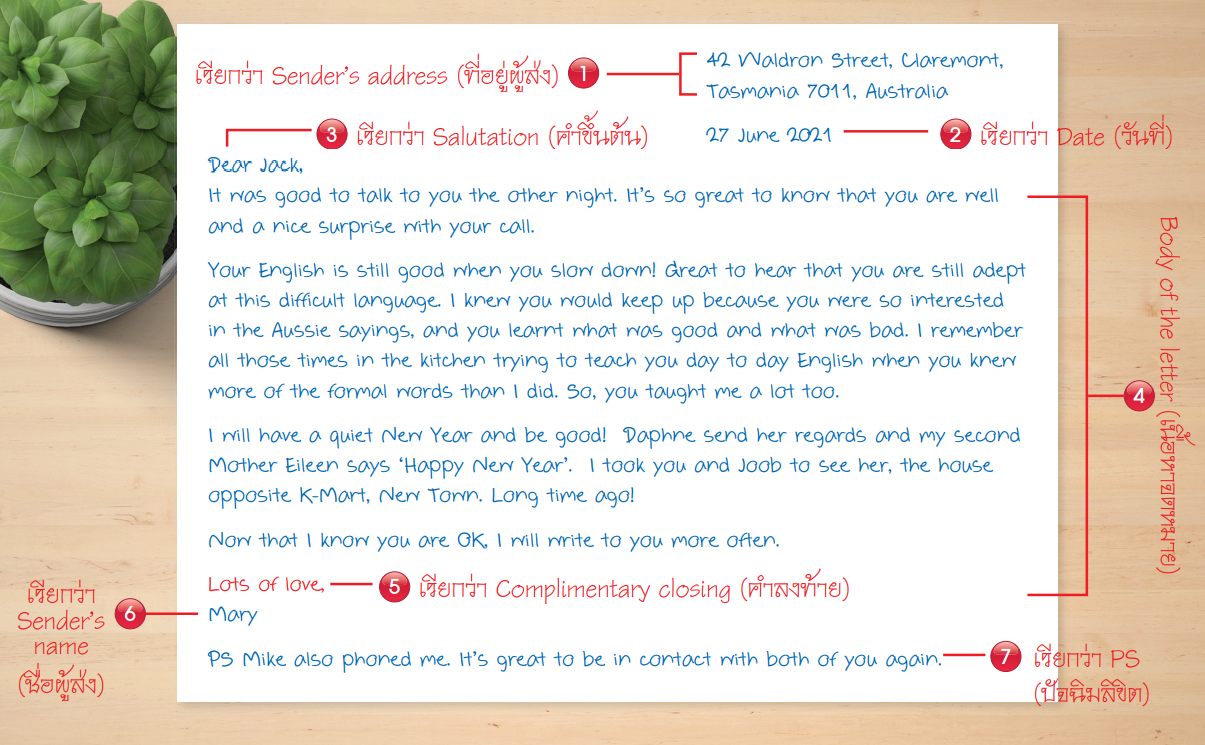 Example of a personal letter
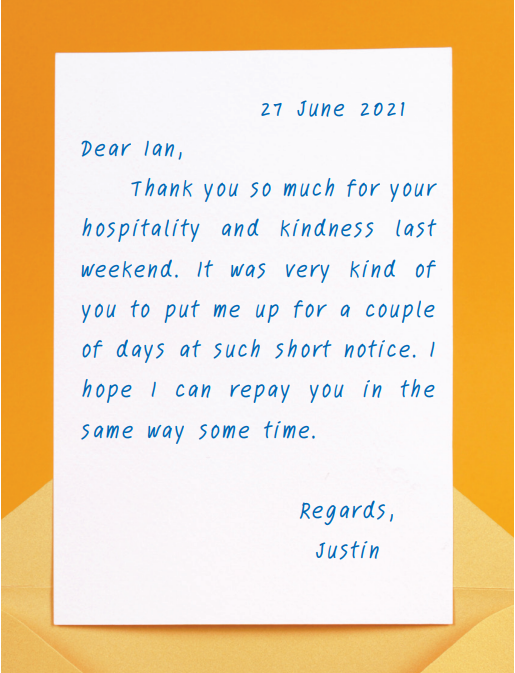 Salutation
Date
Body of letter
Complimentary closing
Writer’s name
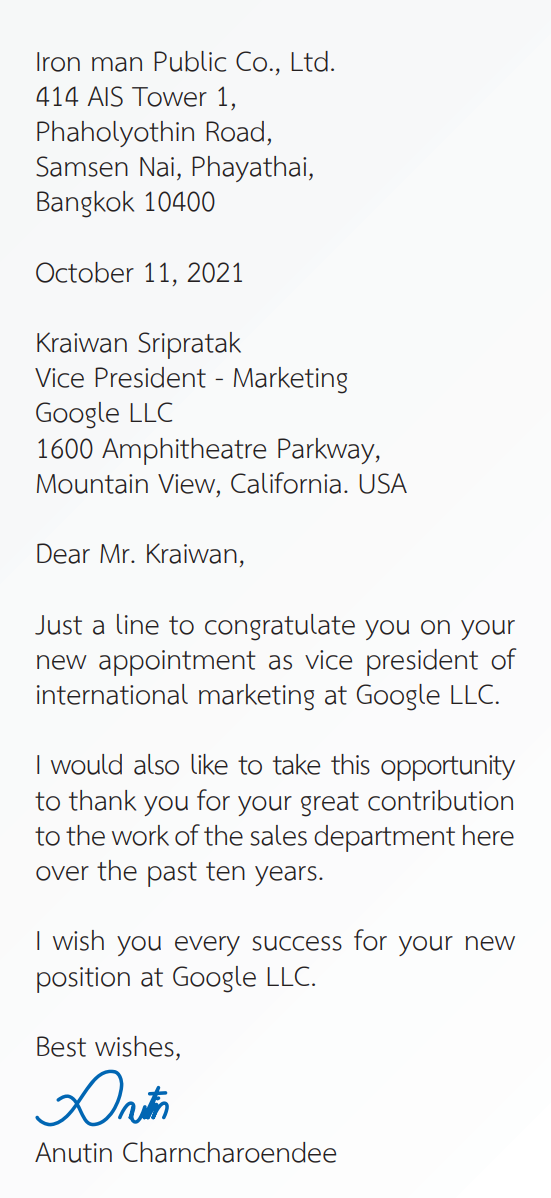 2. Styles of personal letters
• American style or blocked style 
  ข้อความทุกส่วนประกอบจดหมายชิดกั้นหน้าซ้ายของ    จดหมาย
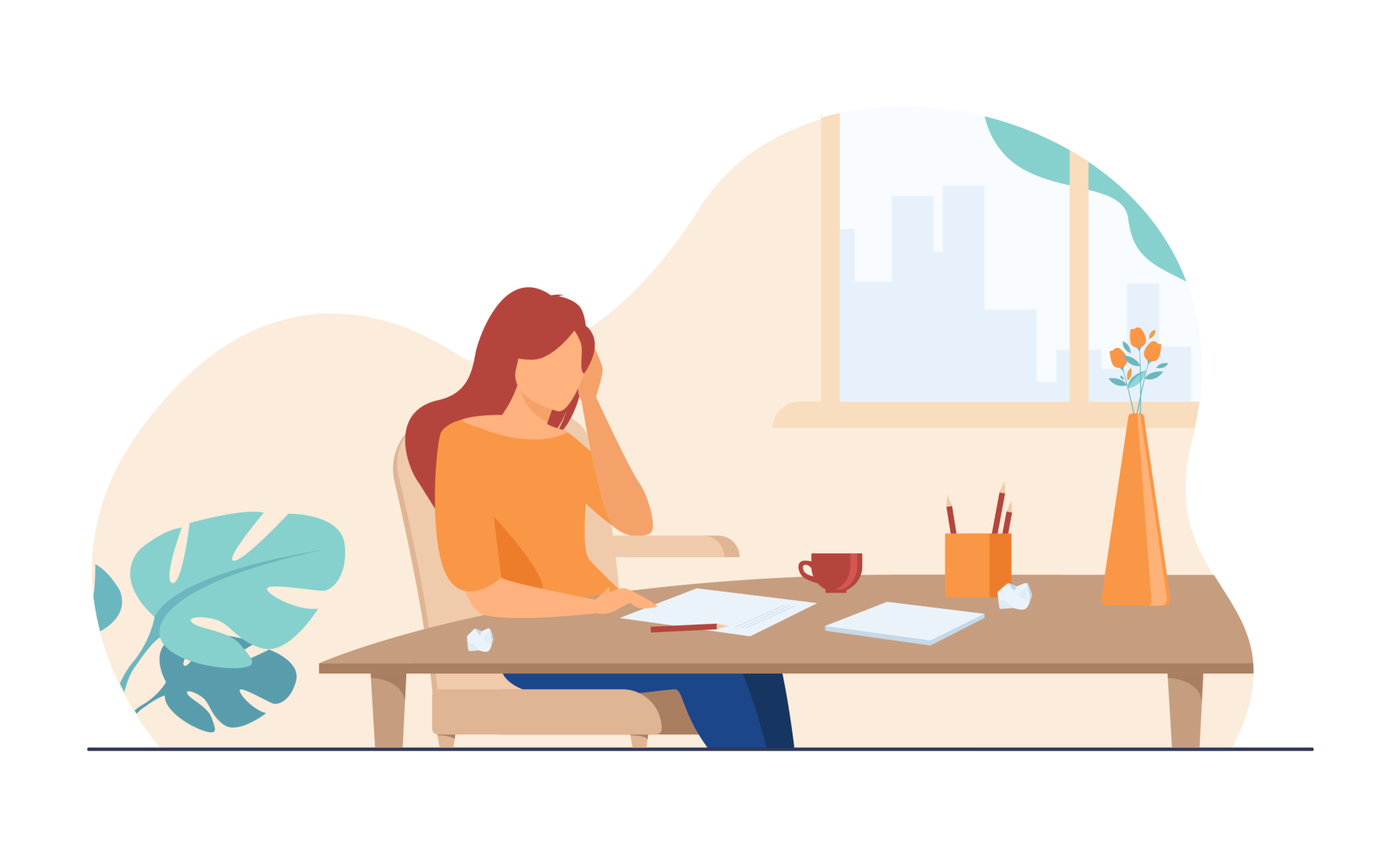 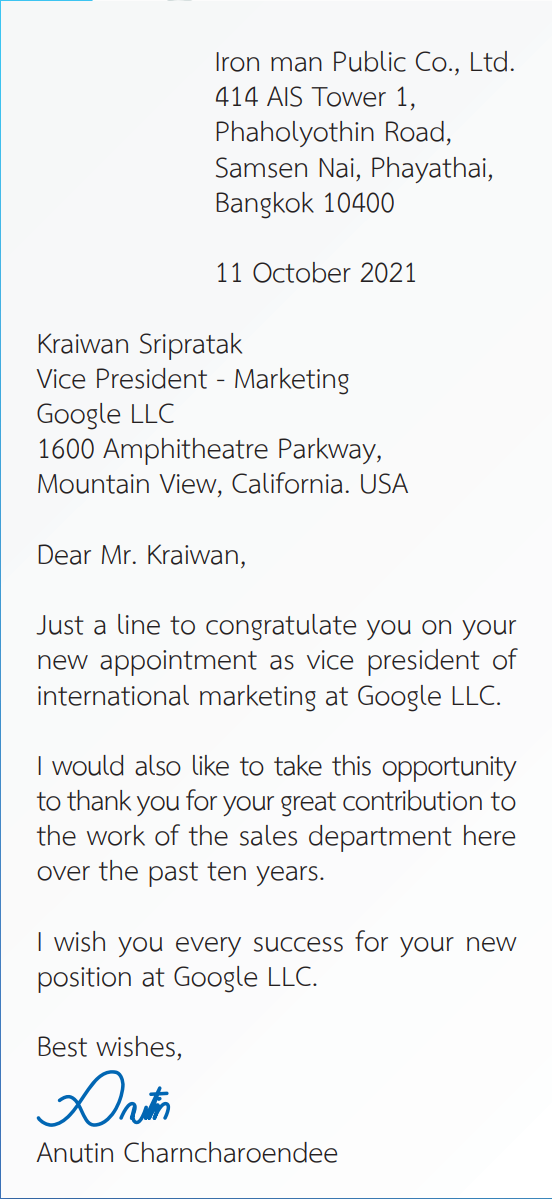 2. Styles of personal letters
• British style
   ที่อยู่ของผู้ส่งและวันที่วางอยู่กึ่งกลางหน้ากระดาษ และข้อความ
   ชิดมาทางด้านกั้นหน้าขวามือ
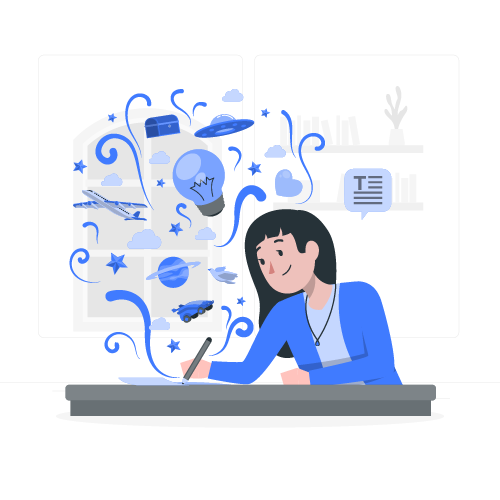 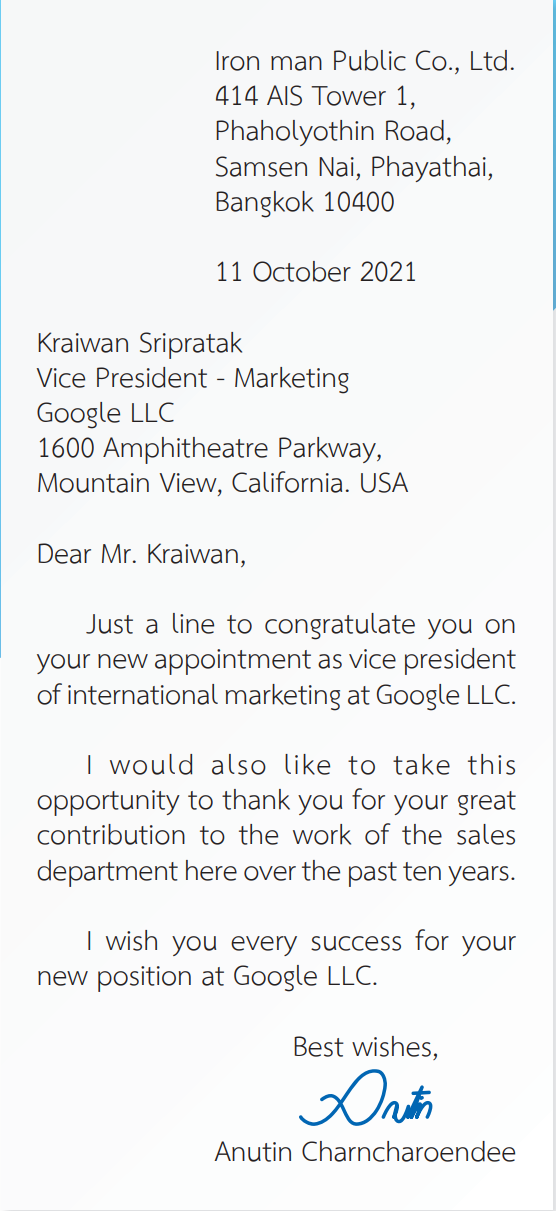 2. Styles of personal letters
• Indented style 
   ที่อยู่ของผู้ส่ง วันที่ คำลงท้าย ชื่อผู้ส่ง และ   ลายเซ็น วางอยู่กึ่งกลางหน้ากระดาษและ   ข้อความชิดมาทางด้านกั้นหน้าขวามือ และมี   การย่อหน้าข้อความของจดหมาย
3. Writing dates
มี 2 รูปแบบ British and American styles
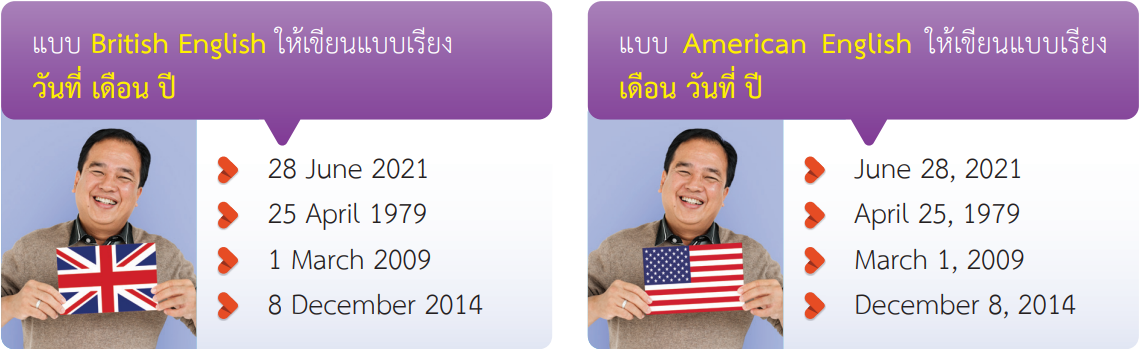 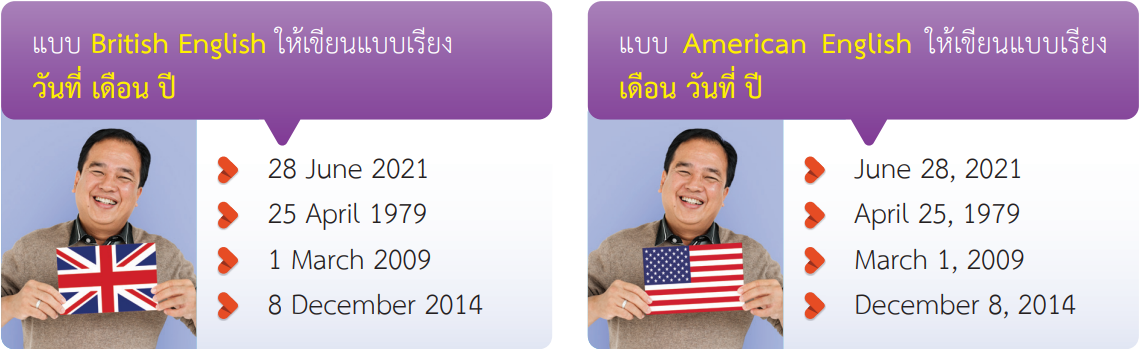 4. Tones of personal letters
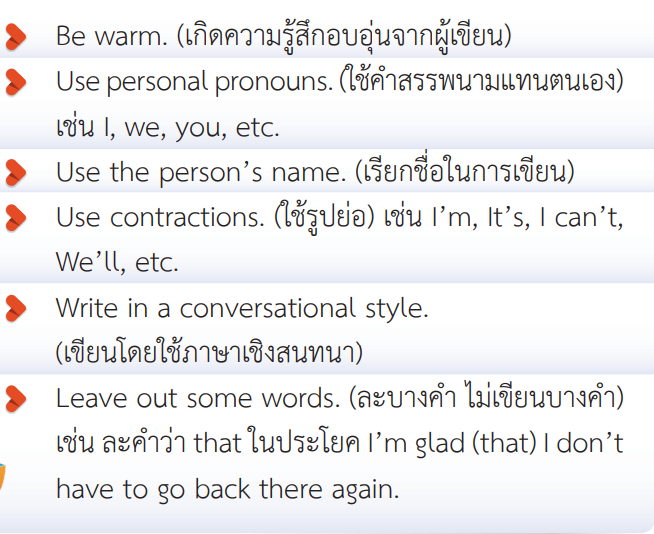 การเขียนจดหมายที่แสดงความรู้สึกจะมีการใช้ภาษาในการแสดงอารมณ์ ดังนี้
Example of using personal tones in a personal letter
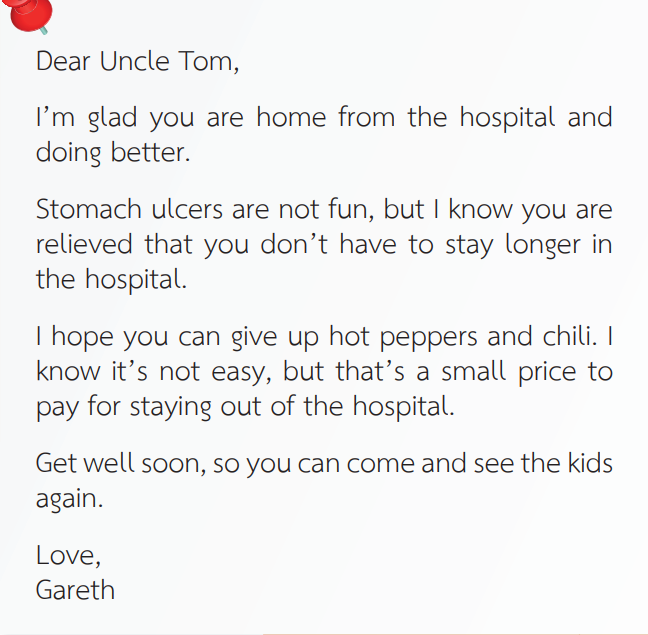